Projekty zaměřené 
na duševní zdraví dětí
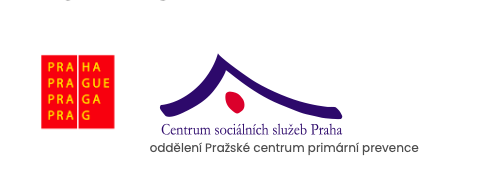 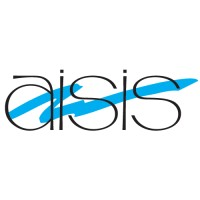 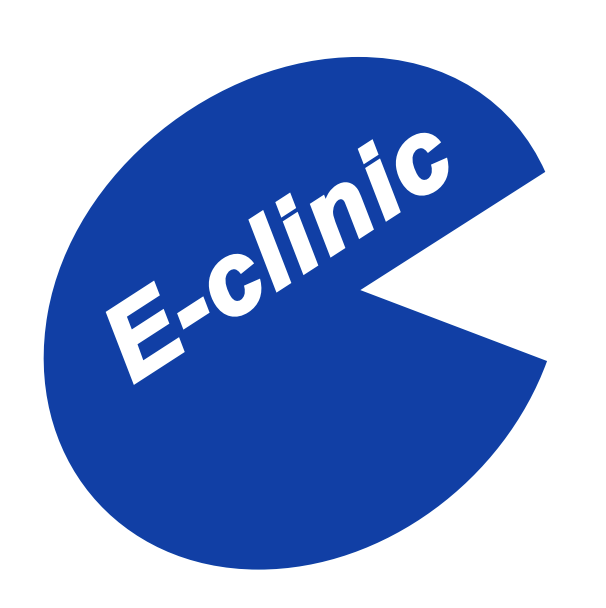 Centrum sociálních služeb Praha, odd. Pražské centrum primární prevence ve spolupráci s 1. LF UK, E-clinic, z.ú., Aisis, z.ú. a  dalšími partnery
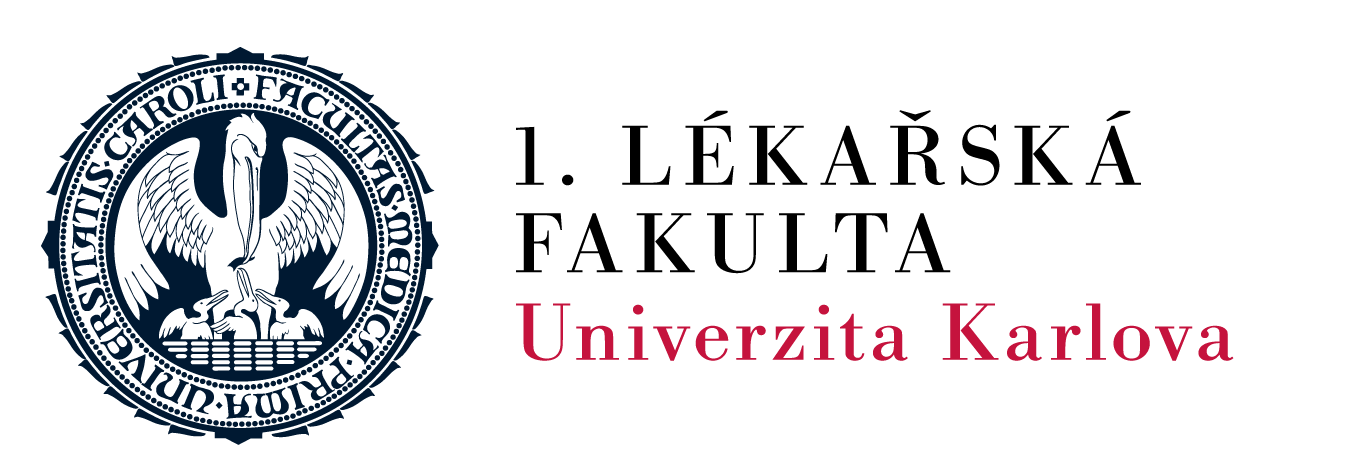 Co v PCPP pro cílové skupiny děláme?
Metodiky pro pedagogické pracovníkyZipyho kamarádi pro práci s dětmi ve věku 5 - 7 let
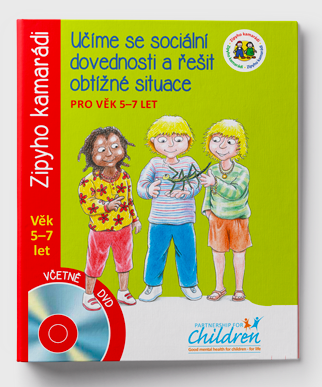 Jablíkovi kamarádi pro práci s dětmi ve věku 7 - 9 let
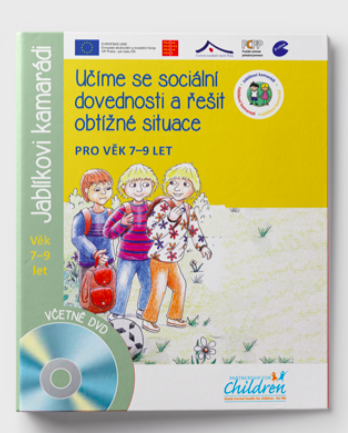 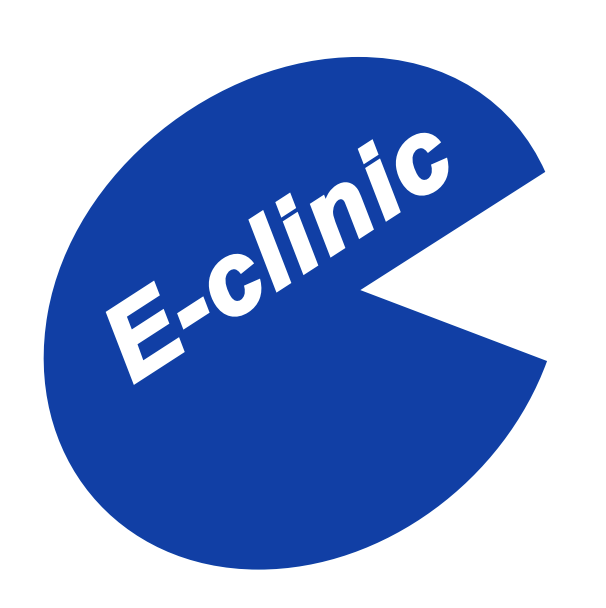 SPARK Resilience pro poradenské pracovníkypro práci s dětmi ve věku 10 – 15 letskupiny 10 -15 dětí10 lekcí2009: autorky Boniwell, Ryan. 2021: adaptováno Partnership for Children
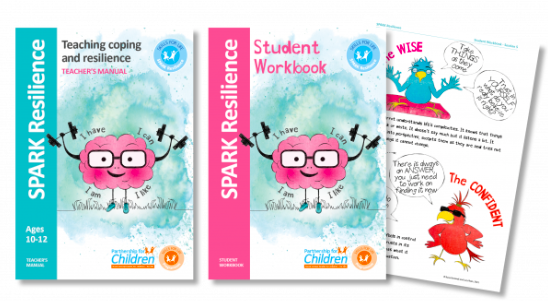 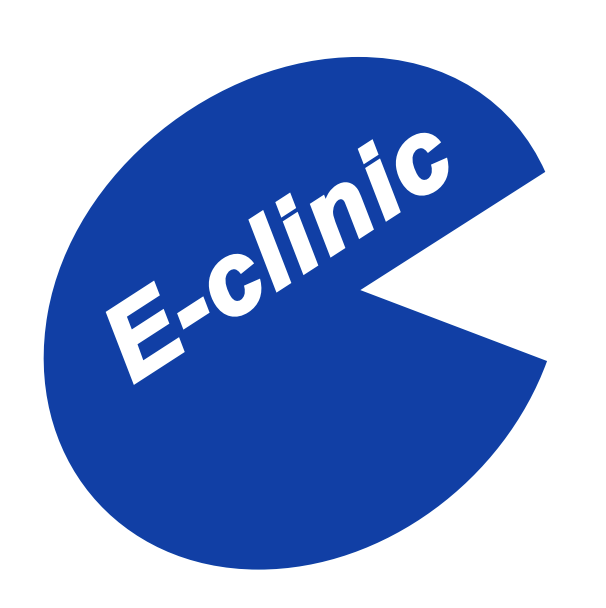 www.zipyhokamaradi.cz

zipy@ecinstitut.czwww.ecinstitut.cz
Objednání kurzů Zipyho kamarádi, Jablíkovi kamarádi, SPARK Resilienceproškolení jednotlivců i skupin, osobní i online kurzy, kurzy jsou hrazeny účastníky/jejich organizací
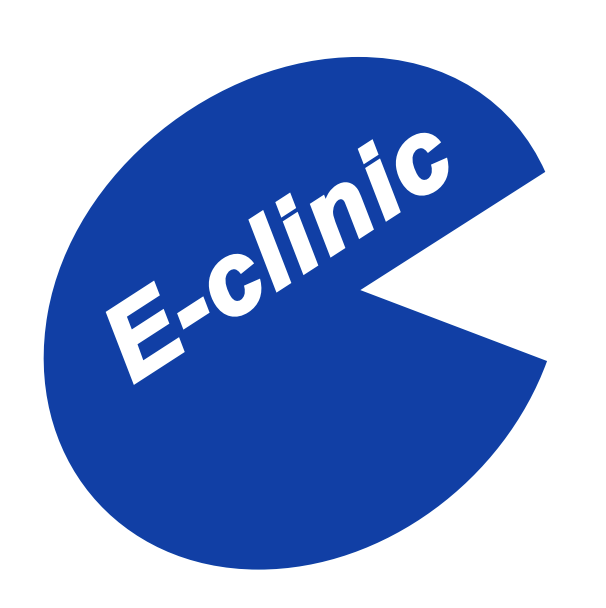 ChildTalks+  - preventivní a edukativní program
Program je určen pro rodiny, kde jeden nebo oba rodiče trpí duševním onemocněním (a/nebo závislostí na návykových látkách).
Během 4 sezení metodiky ChildTalks+ pomáhá proškolený terapeut komunikovat s dětmi o problémech, které duševní onemocnění provázejí. 
Dětem program pomůže pochopit, co se s rodiči děje.
Rodičům usnadní s dětmi o svém onemocnění mluvit a získají doporučení na návaznou pomoc .
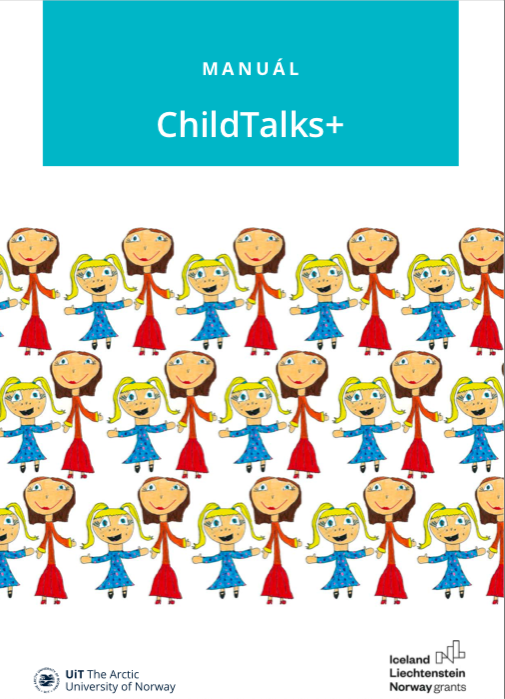 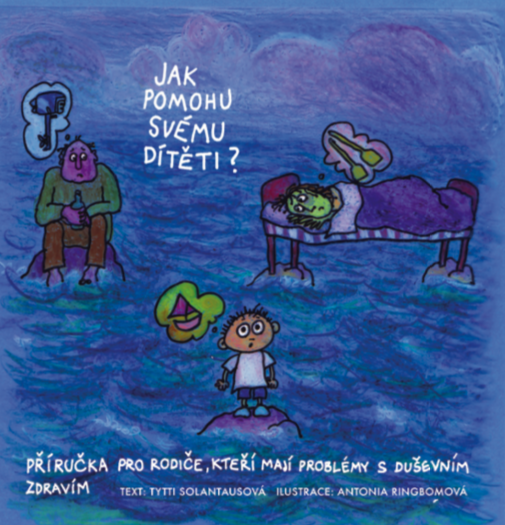 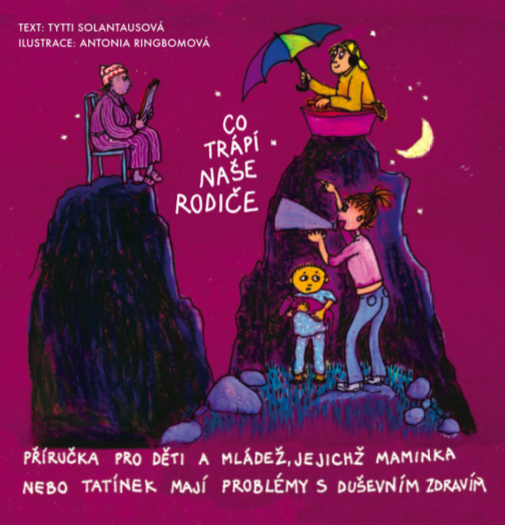 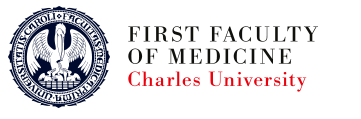 Objednání školení ChildTalks+ pro zájemce z řad terapeutů a kontakty na již proškolené terapeuty pro rodiny:
www.childtalks.cz
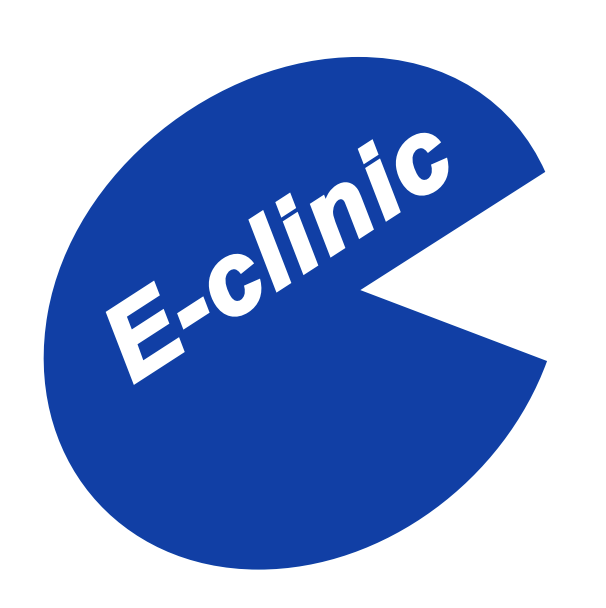 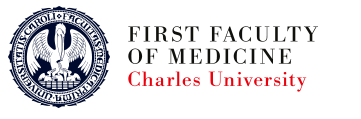 Program aART
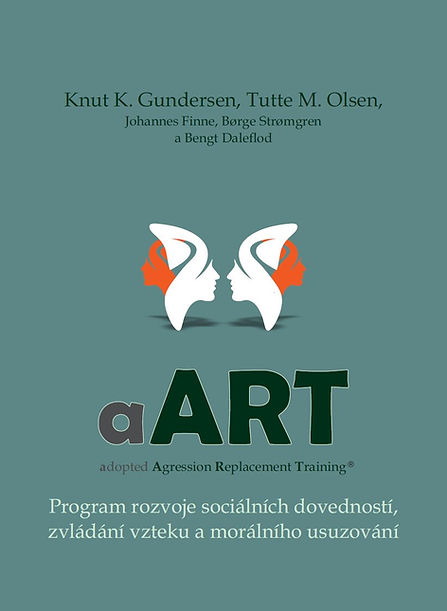 Kognitivně - behaviorální intervence zaměřená na rozvoj sociální kompetence u dětí a dospívajích. Skupina až osmi dětí je vedena dvojicí zaškolených lektorů.
Jedná se o multimodální program, který má tři složky:
1) Nácvik sociálních dovedností (10 hodinových lekcí)
2) Nácvik zvládání vzteku (10 hodinových lekcí)  
3) Nácvik morálního uvažování (10 hodinových lekcí)
Výsledky ukazují snížení agresivního chování, zlepšení vztahů i zlepšení akademické úspěšnosti frekventatů
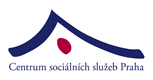 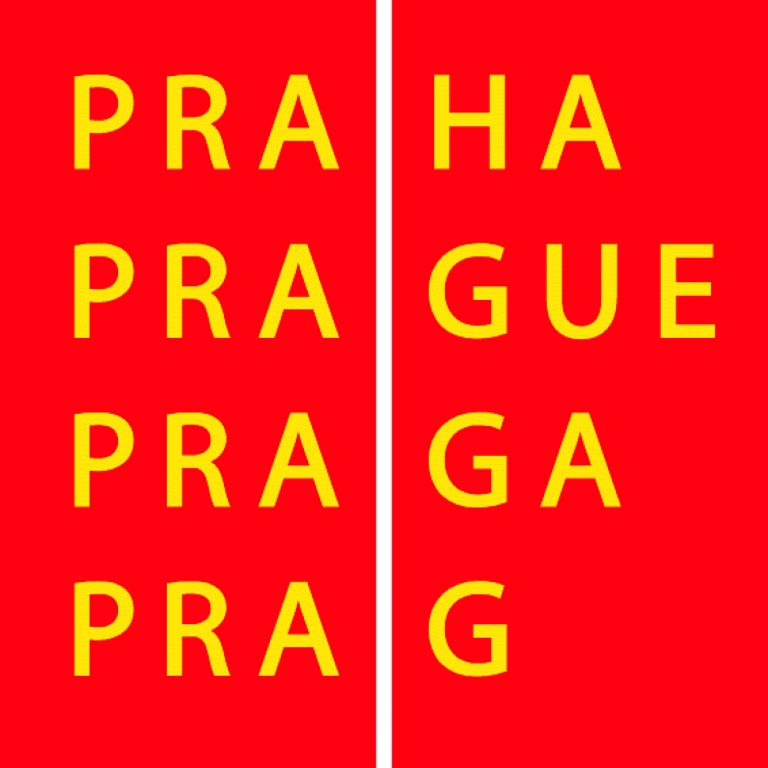 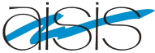 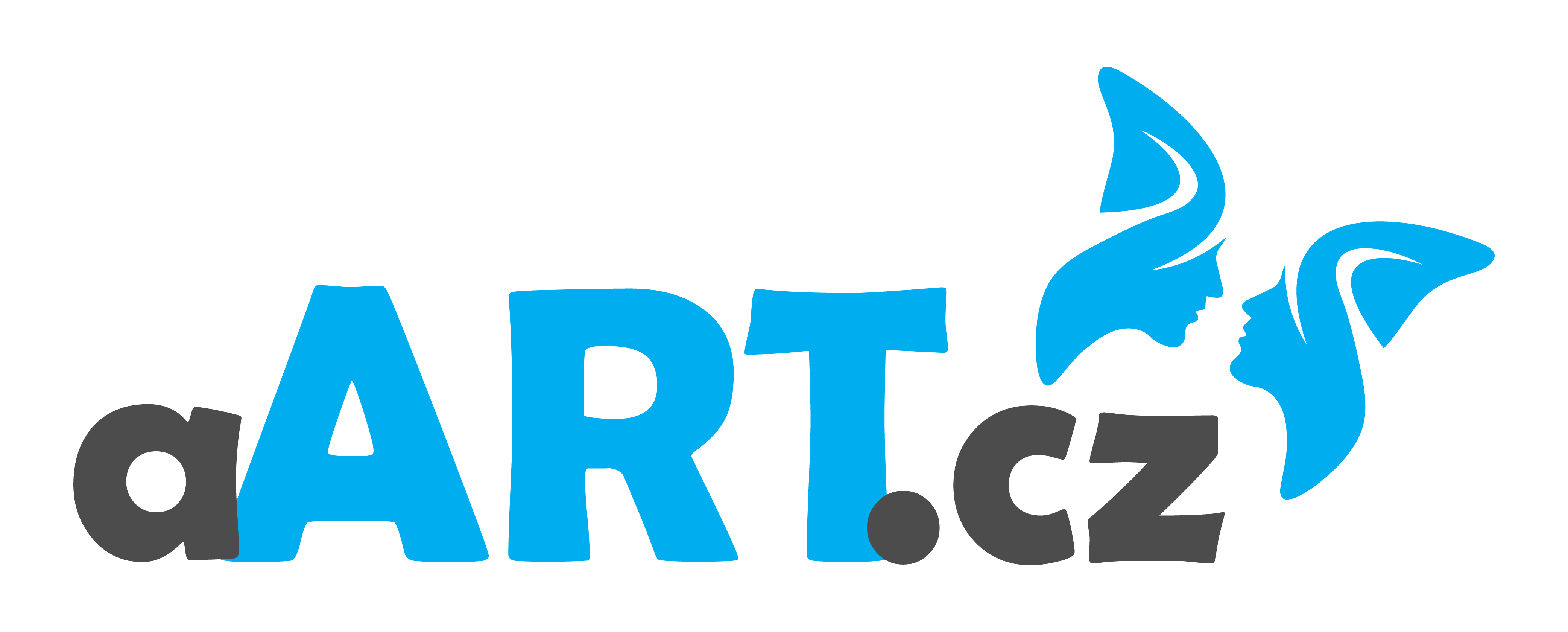 Objednání školení aArt pro pedagogické pracovníkyTrénink lektorů trvá 64 hodin a je zakončen supervizí
www.aisis.cz
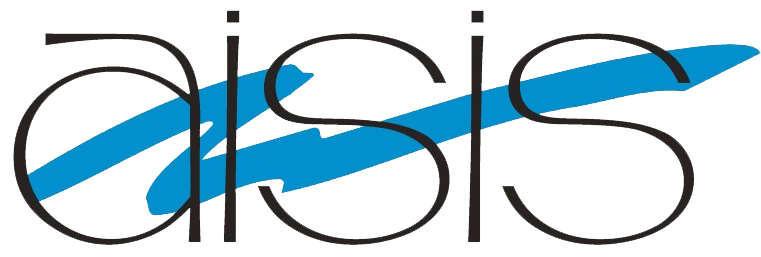 Projekt Duševní zdraví 2025Výzva pro podávání žádostí o poskytnutí neinvestiční dotace ze státního rozpočtu na aktivity v oblasti primární prevence rizikového chování a podpory duševního zdraví ve školách a školských zařízeních pro rok 2025
Kurz práce s programem Social Perception Training
Program SPT je evidence based preventivní program zaměřený na rozvoj sociální percepce - toho jak děti vnímají záměry a jednání druhých vsociálních situacích.

Specifika práce se sebepoškozujícím se klientem
 Podpora psychické odolnosti a prevence vyhoření
Krizové rozhovory s dítětem a dospívajícím

Celkem by mělo projít min.  140 pedagogických pracovníků. Realizace podzim 2025
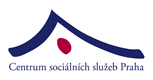 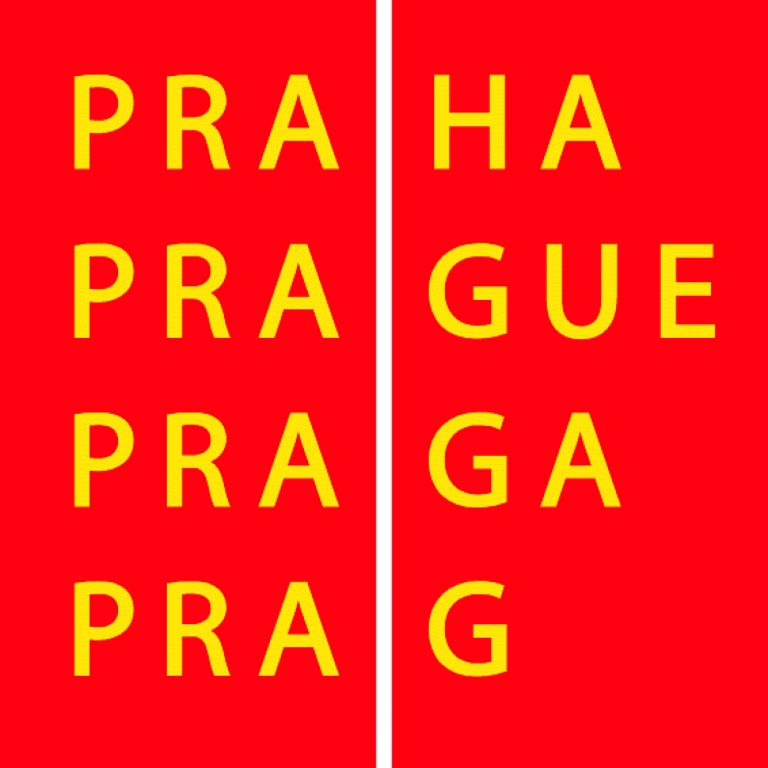 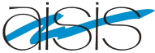 Děkujeme za pozornost
www.prevence-praha.cz
- vše o prevenci v Praze na jednom místě

pcpp@csspraha.cz
Mgr. Jan Žufníček
Centrum sociálních služeb Praha
Vedoucí Pražského centra primární prevence
jan.zufnicek@csspraha.cz


Mgr. Jana Gricová
psycholožka
Jana.gricova@csspraha.cz